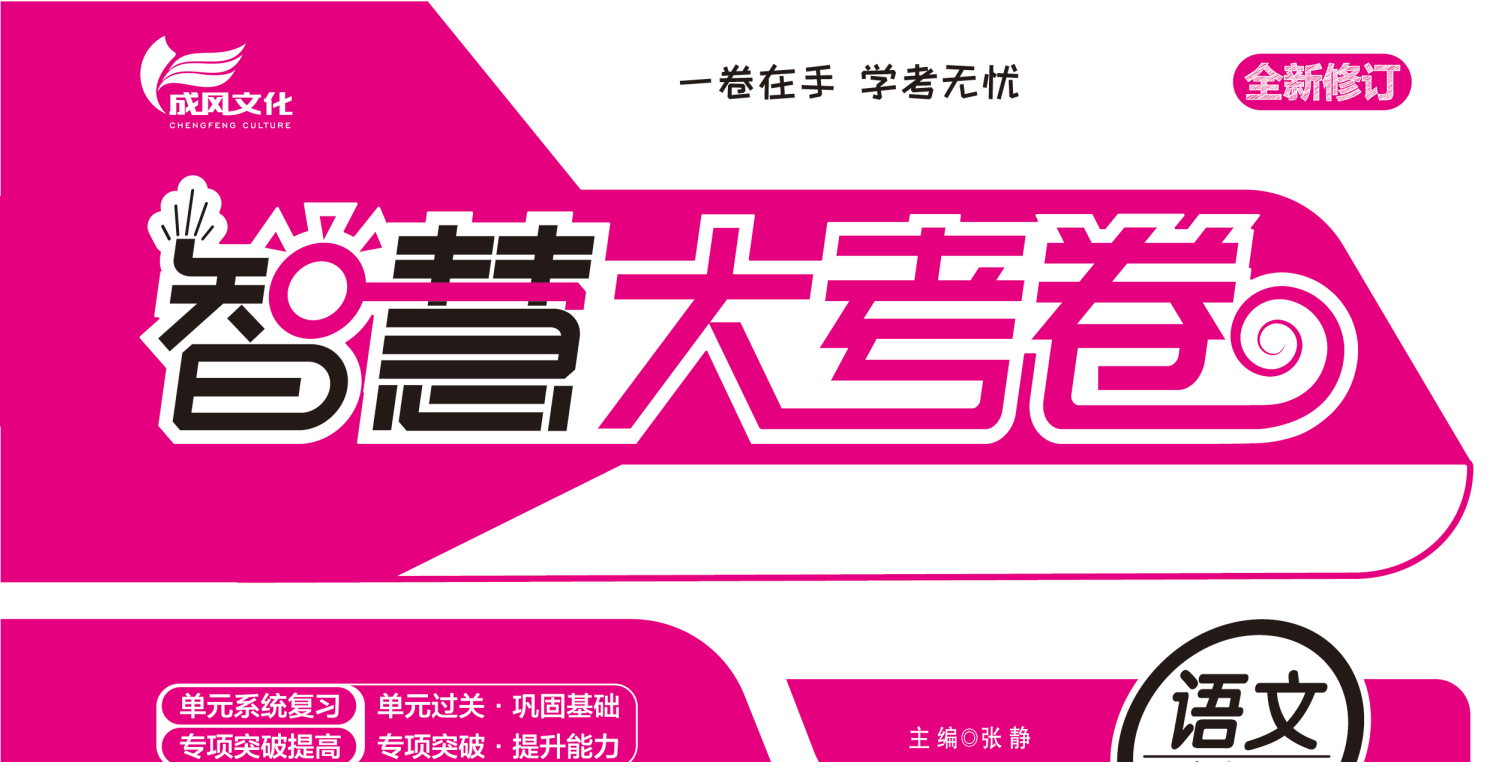 语文二年级下人教
期中模拟测试卷
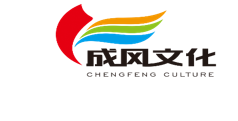 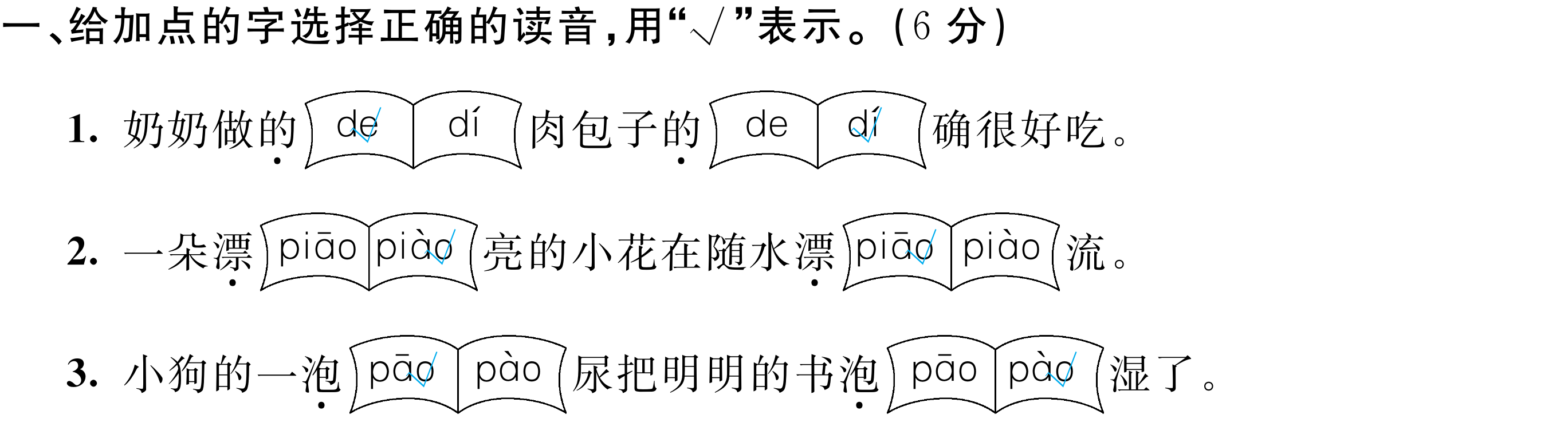 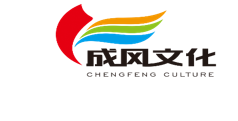 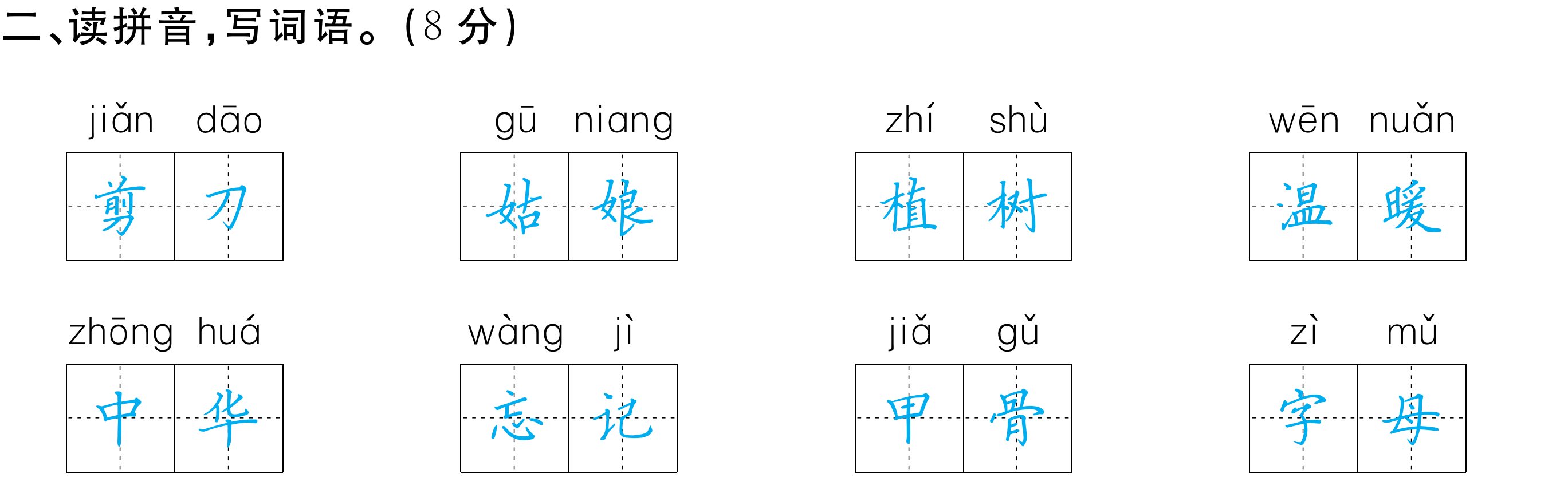 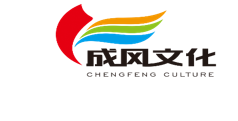 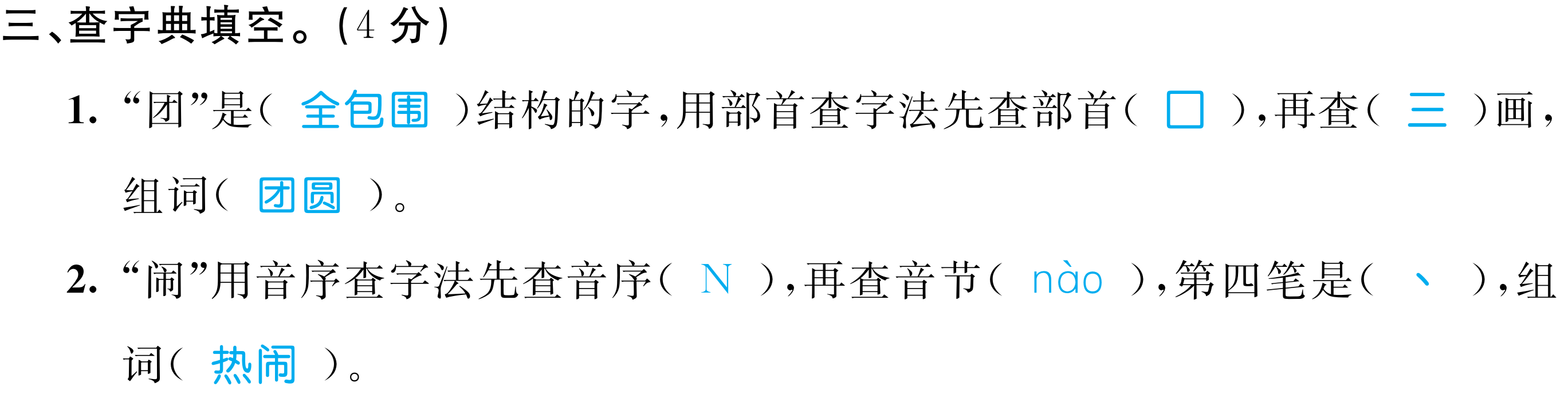 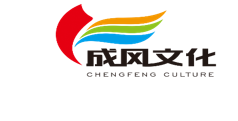 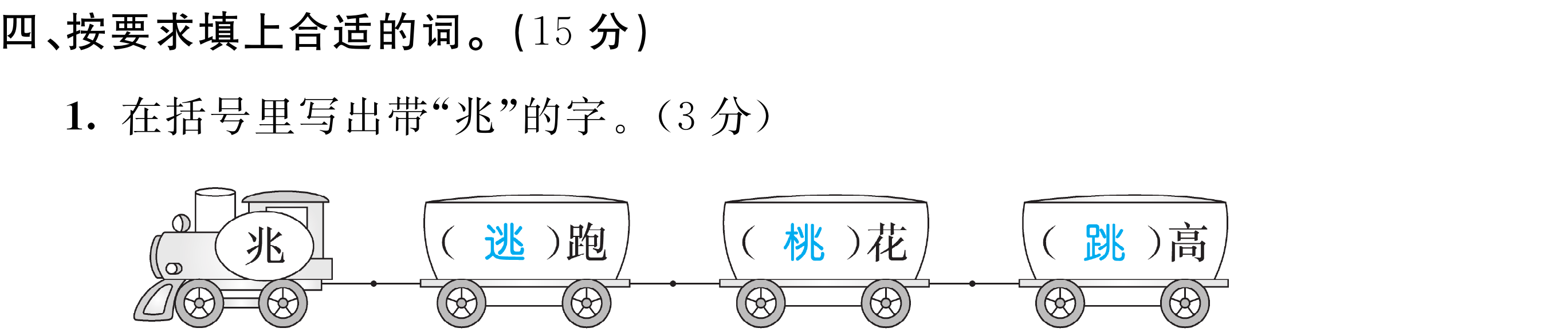 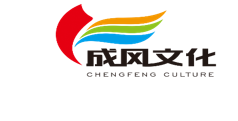 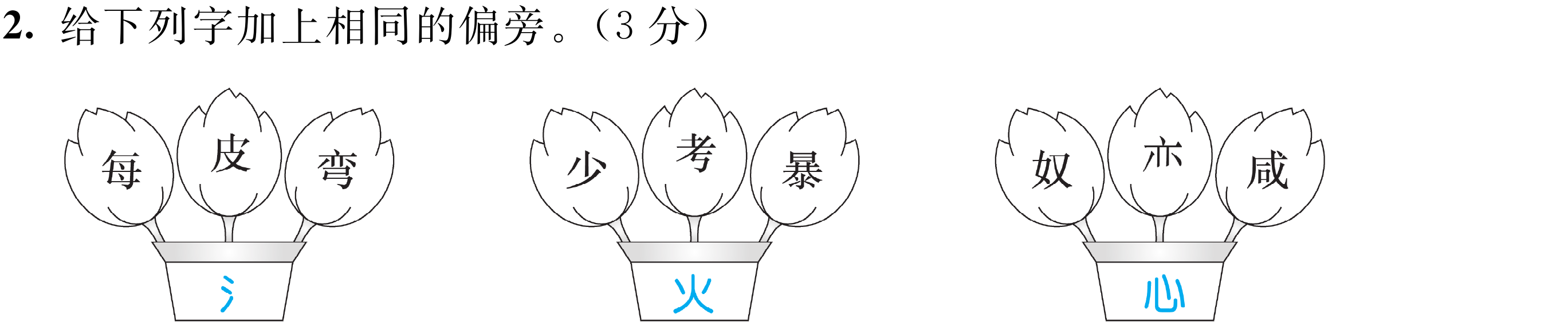 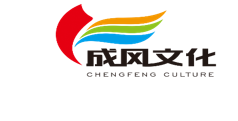 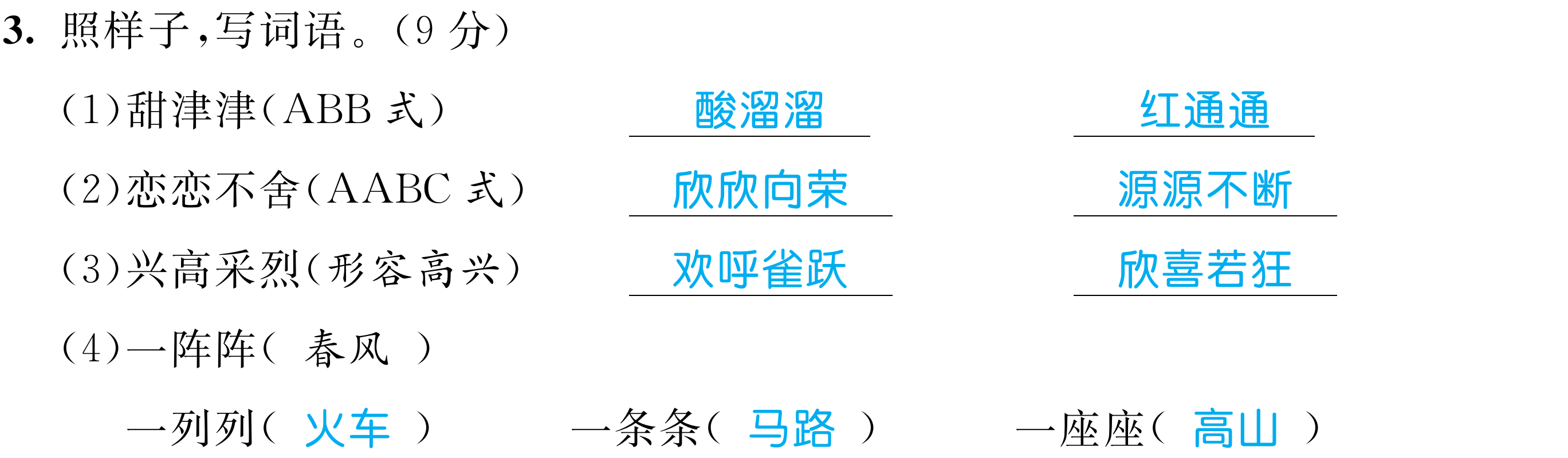 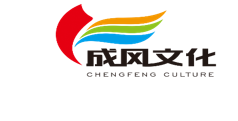 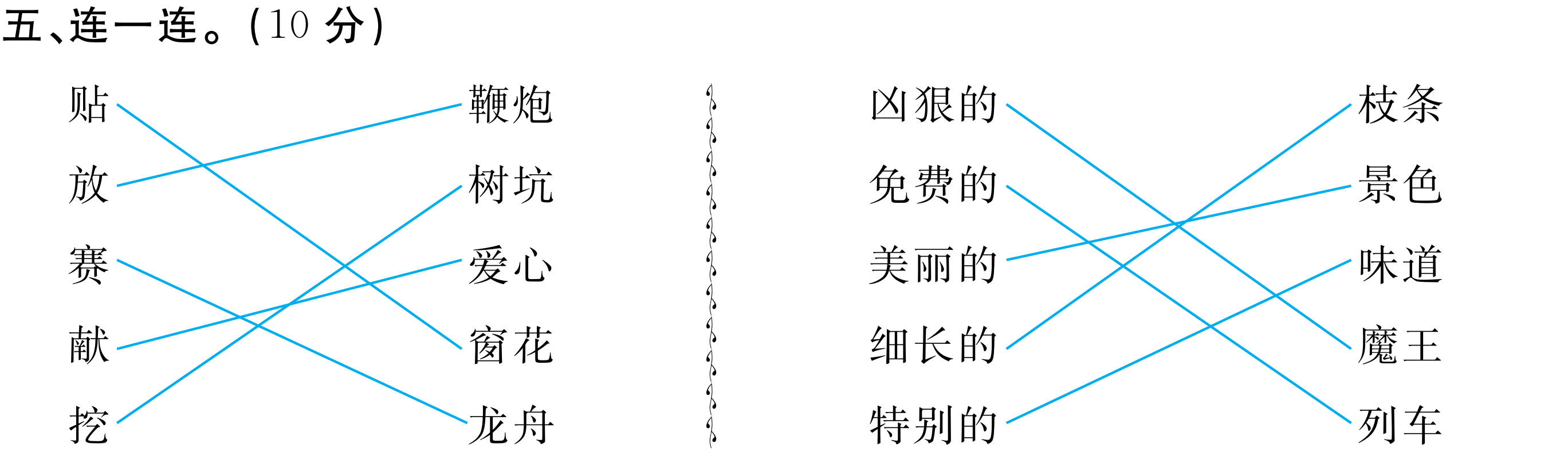 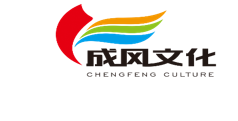 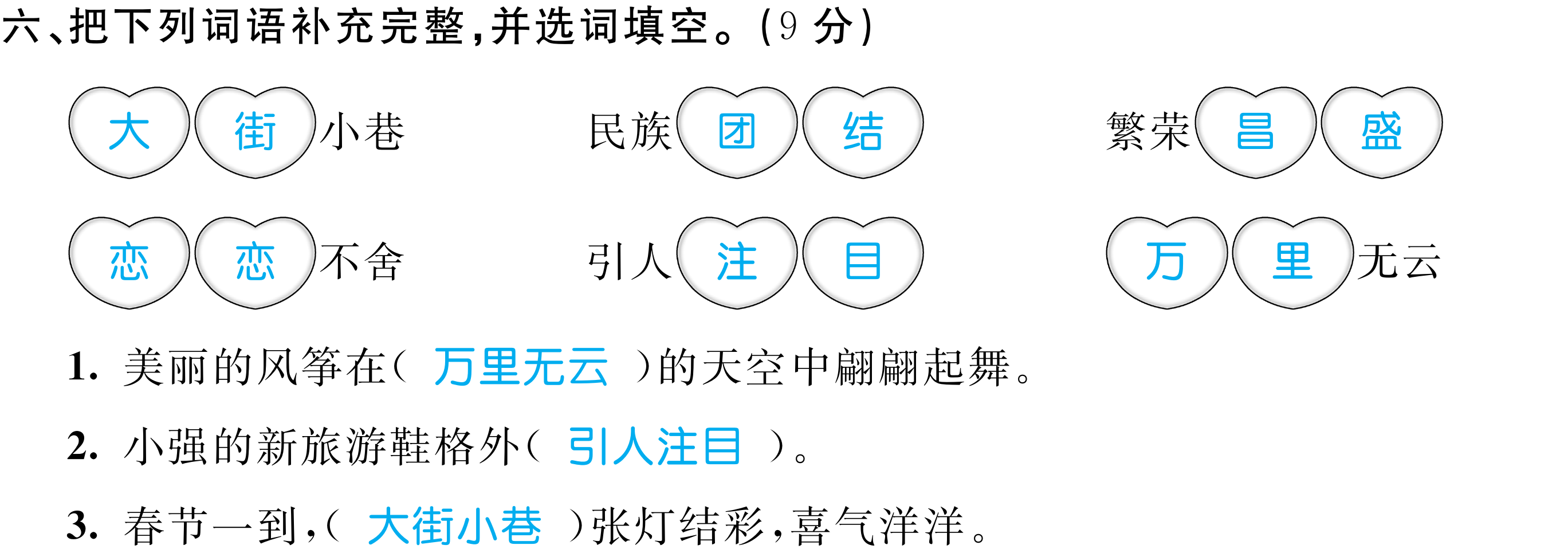 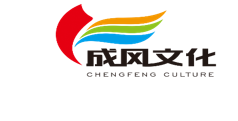 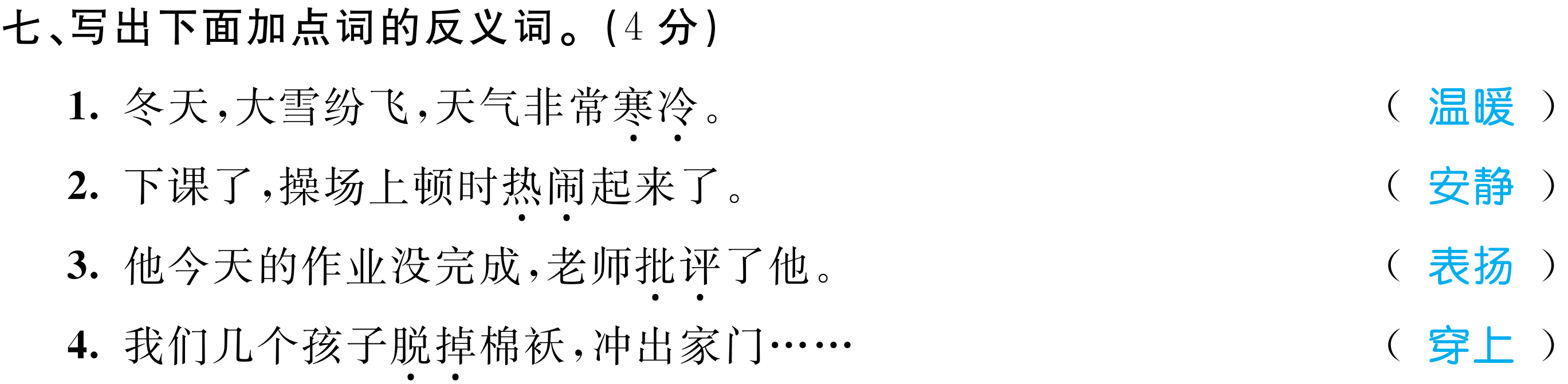 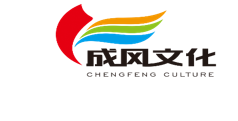 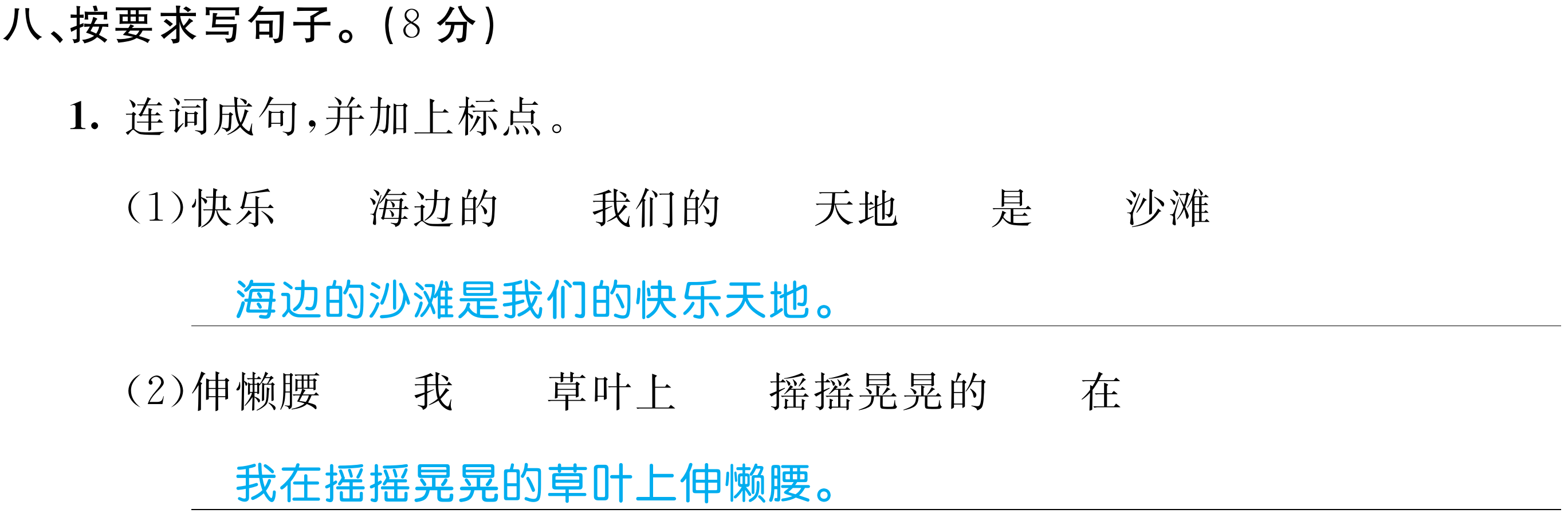 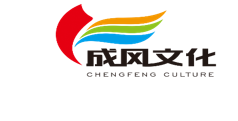 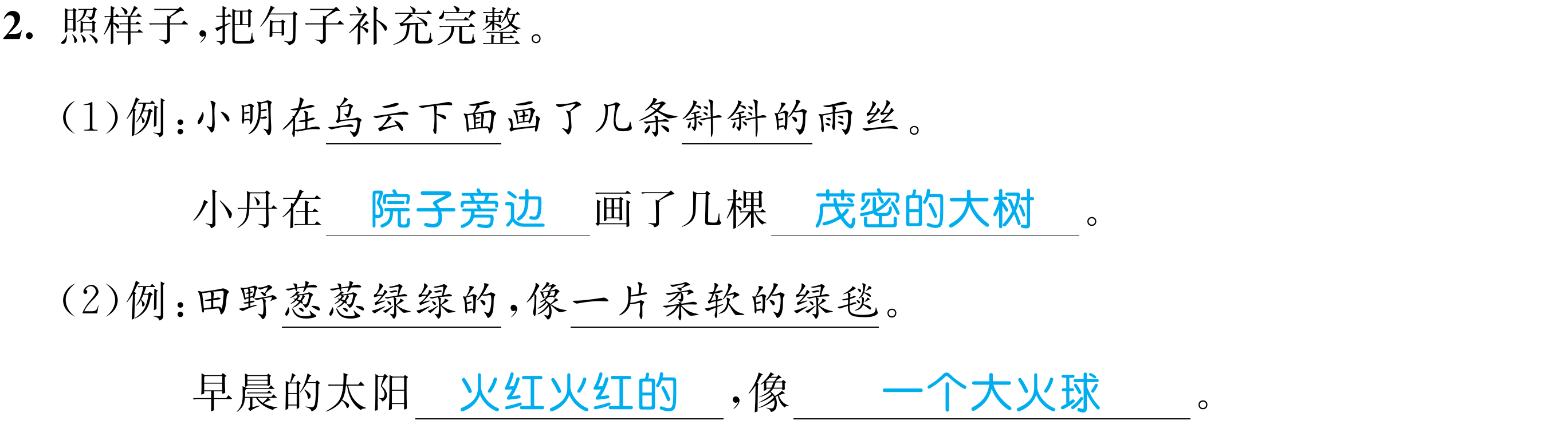 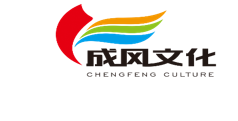 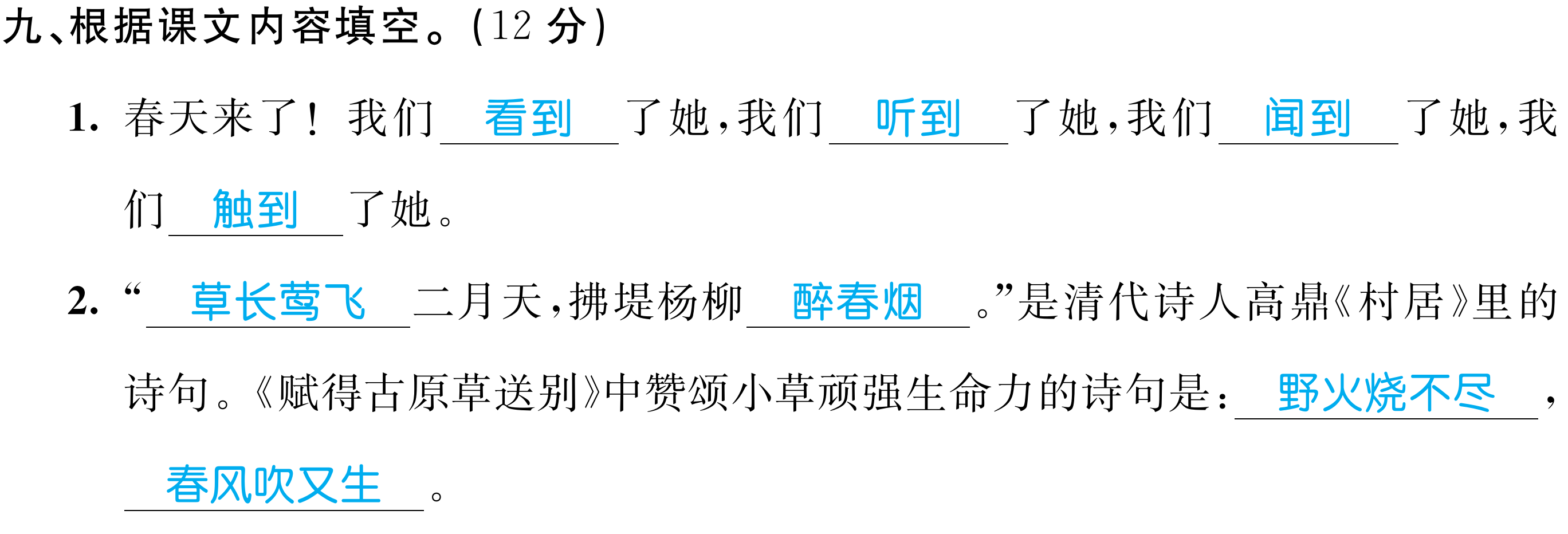 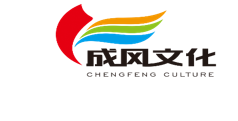 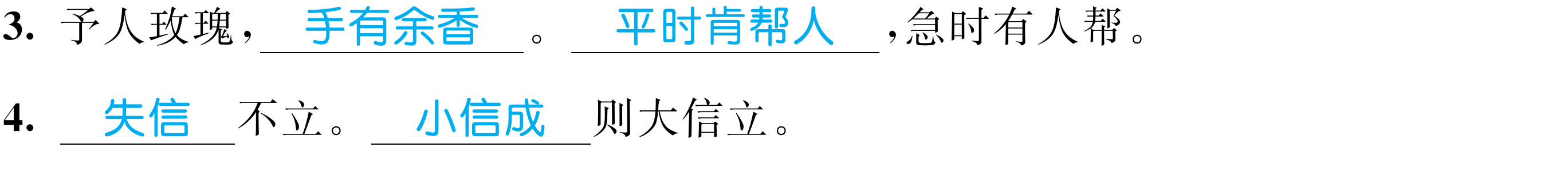 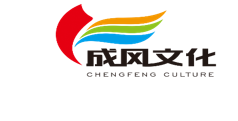 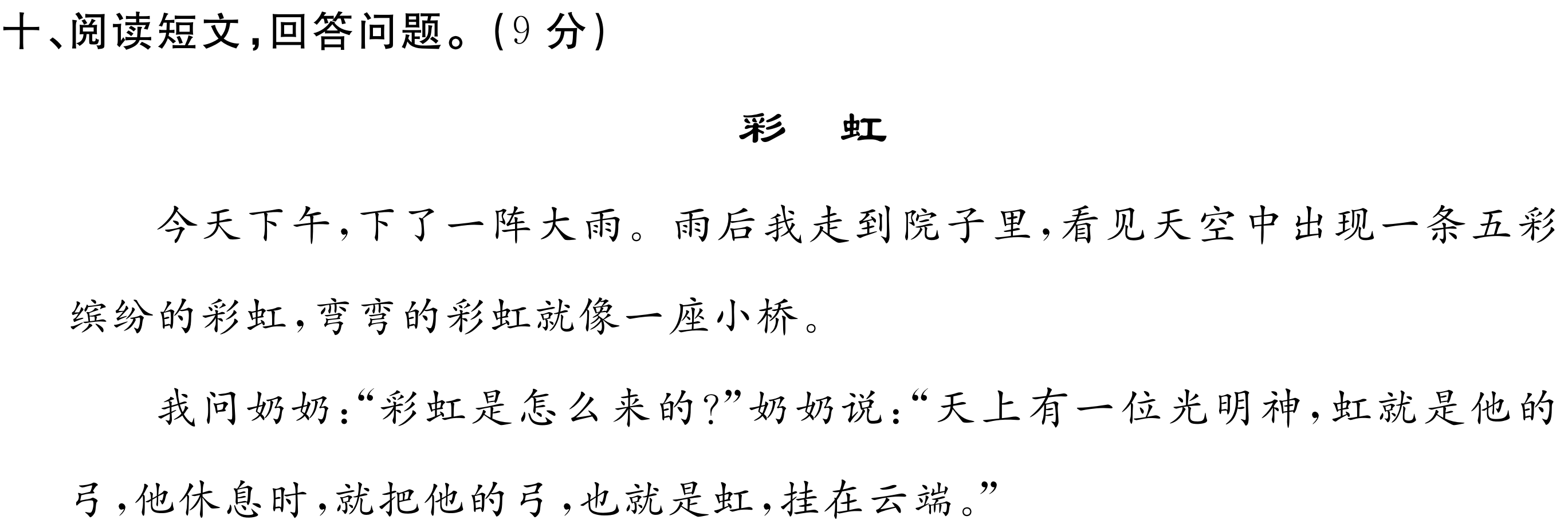 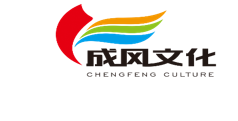 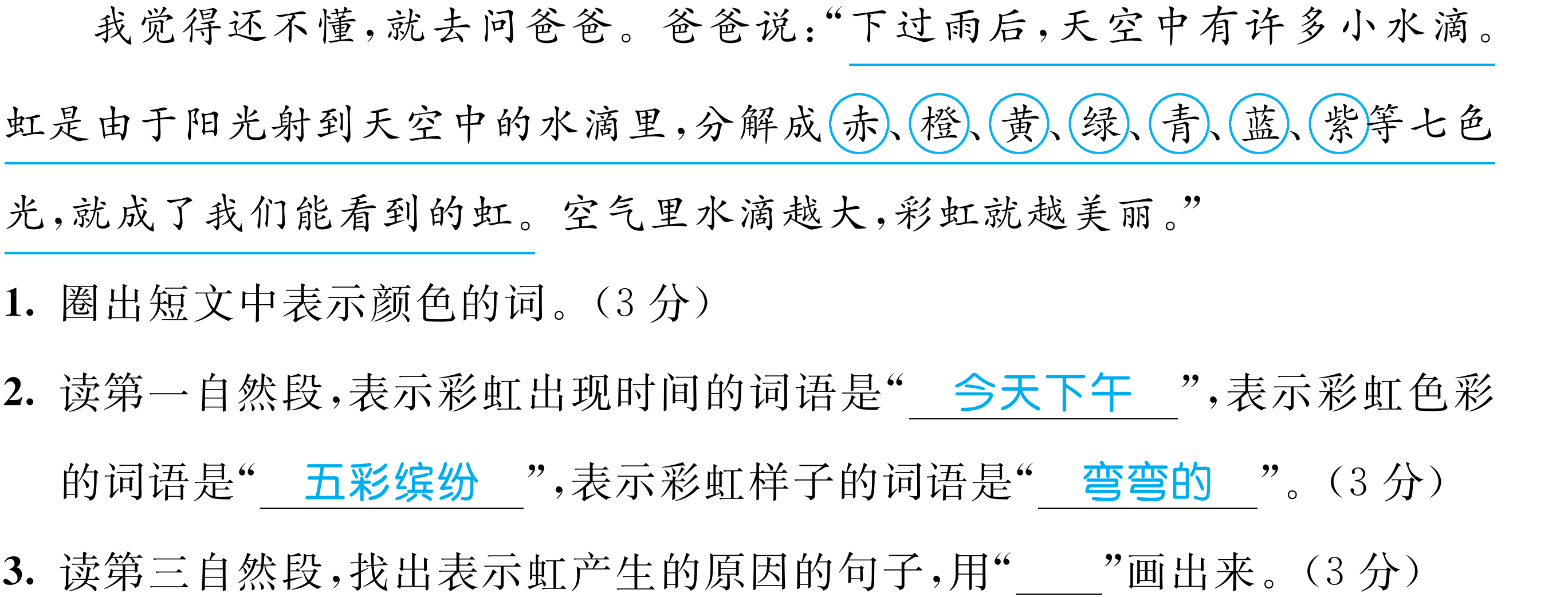 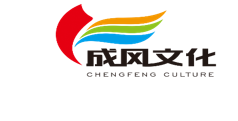 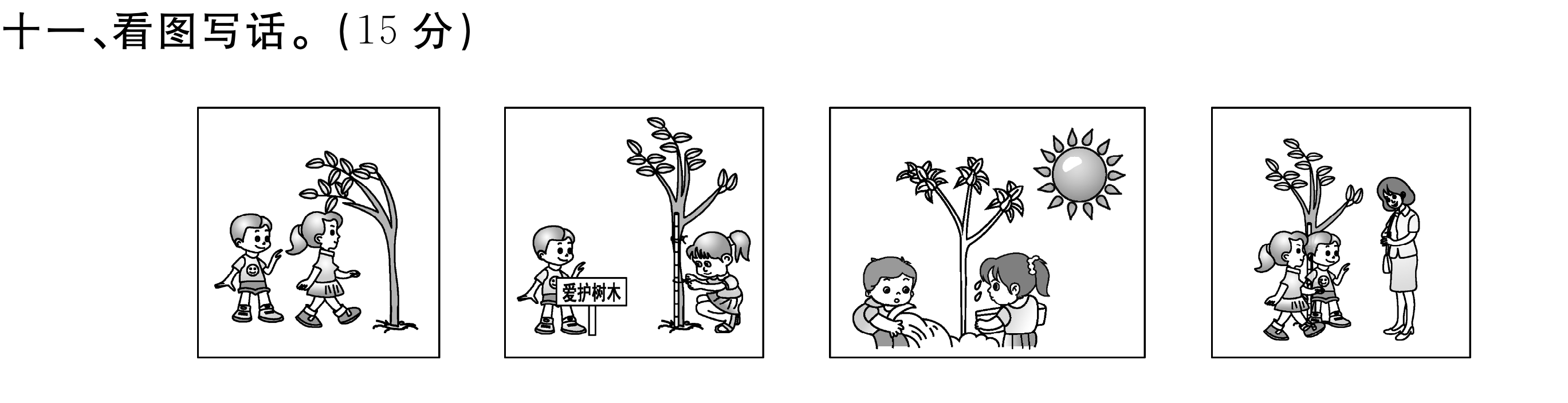 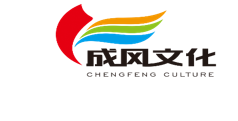 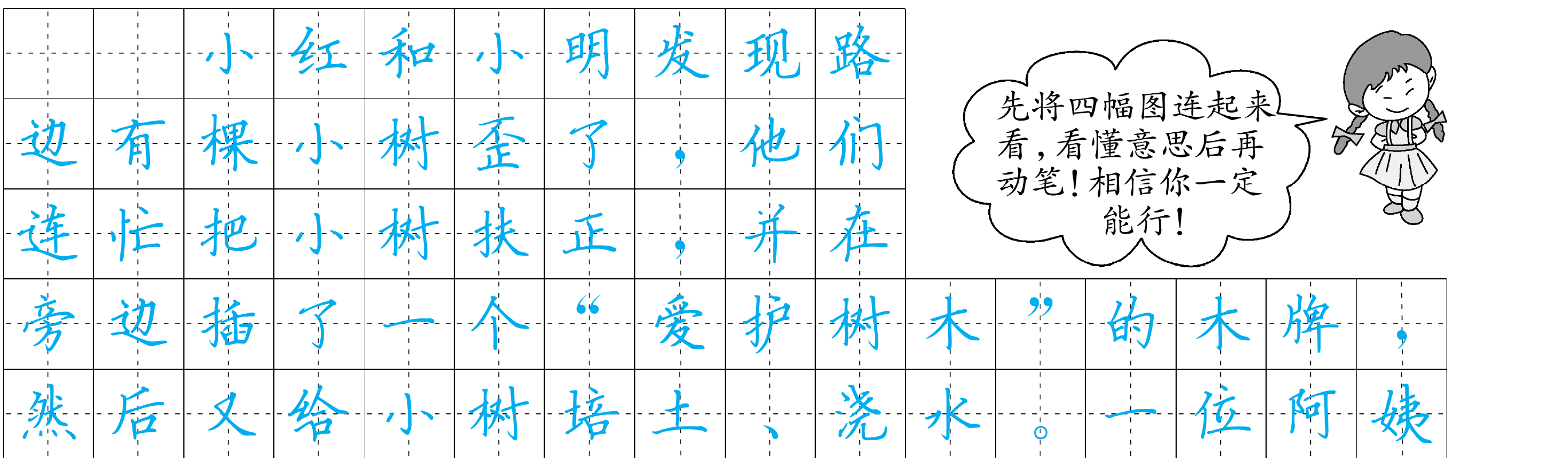 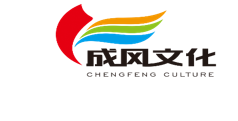 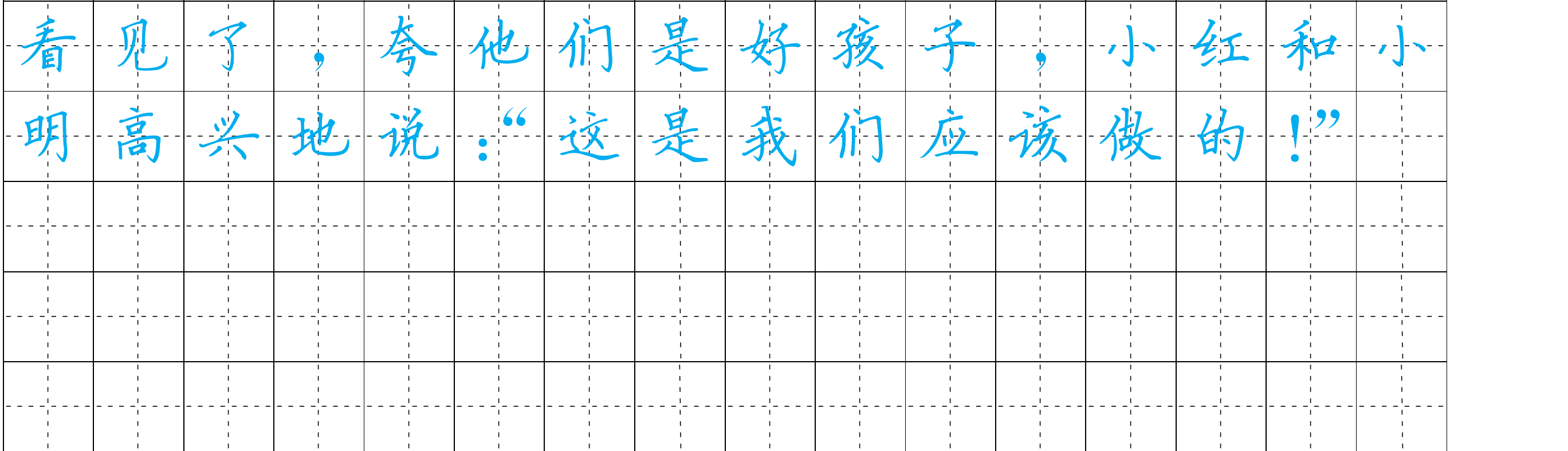 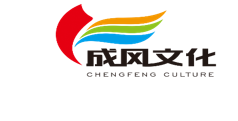 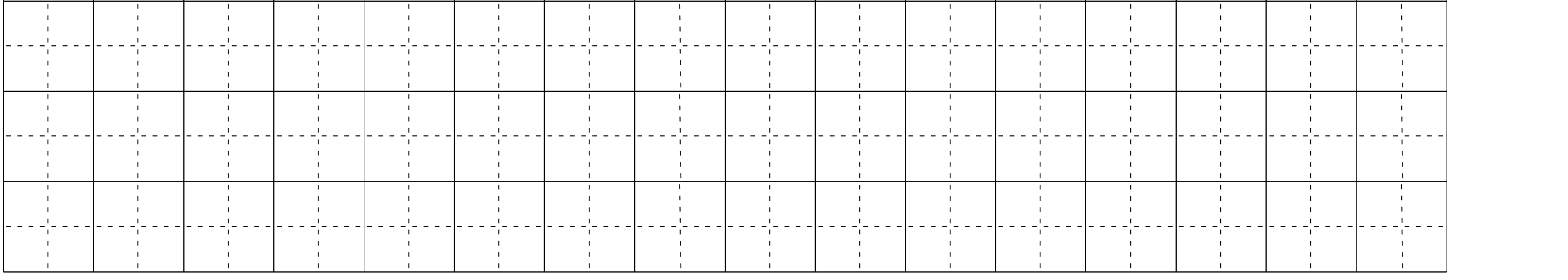 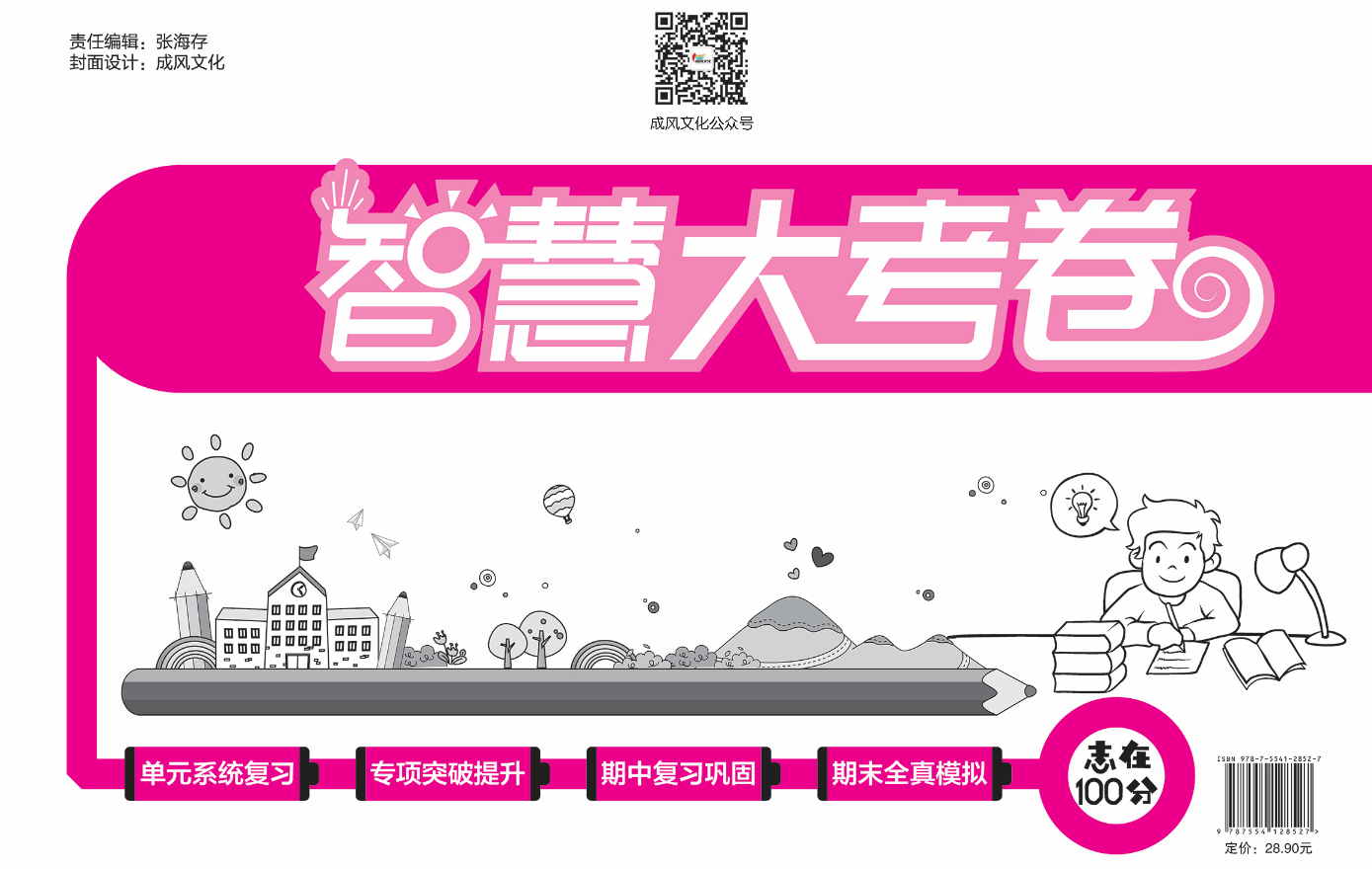